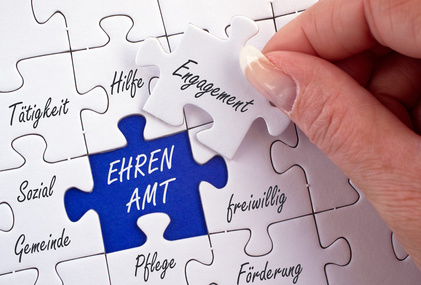 Wann Steuern anfallen und was zu beachten ist
Gemeinnütziger Verein
Voraussetzungen für die Gemeinnützigkeit,Grundsätze und Abgrenzungen
Inhaltsverzeichnis
Übersicht der Steuervorteile bei gemeinnützigen Vereinen
Voraussetzungen für die Gemeinnützigkeit
Gemeinnützige Zwecke
Mildtätige Zwecke
Kirchliche Zwecke
Dokumentation der Selbstlosigkeit,Ausschließlichkeit und Unmittelbarkeit
Zeitnahe Mittelverwendung für steuerbegünstigte Zwecke/Rücklagen 
Beispiel für Rücklagenbildung
Unterschiede bei der Steuerpflicht
Vereinfachung durch Besteuerungsgrenze von 35.000 €
Gewinnermittlung, zwei Möglichkeiten
Hinweis
2
Übersicht der Steuervorteile bei gemeinnützigen Vereinen
Befreiung von Körperschaft- und Gewerbesteuer
Befreiung von der Umsatzsteuer oder ermäßigter Steuersatz von 7 %
Freibeträge für Vereinstätigkeiten(720 € für Ehrenamt/2.400 € für nebenberufliche Tätigkeit)
Vergünstigungen bei Schenkung- und Erbschaftsteuer
Weitere Vergünstigungen bei Grundsteuer und Lotteriesteuer
3
Voraussetzungen für die Gemeinnützigkeit
Der Satzung nach und tatsächlichsteuerbegünstigte Zwecke verfolgen
Allgemeinheit fördern
Selbstlosigkeit
Ausschließlich und unmittelbar dem gemeinnützigen Zweck dienen
Voraussetzungen gemeinnütziger Verein
Gemeinnützige Zwecke
Mildtätige Zwecke
Kirchliche Zwecke
Satzung muss bestimmte Voraussetzungen erfüllen
Bei Vereinsauflösung: Zweckentsprechende Verwendung der verbleibenden Mittel
4
Gemeinnützige Zwecke, 1
Gemeinnützigkeit = selbstlose Förderung der Allgemeinheit auf materiellem, geistigen oder sittlichen Gebiet
Keine Beschränkung auf einen fest abgeschlossenen Personenkreis(z.B. auf eine Familie oder die Belegschaft eines Unternehmens)
5
Gemeinnützige Zwecke, 2
6
Gemeinnützige Zwecke, 3
7
Mildtätige Zwecke, 1
Mildtätige Zwecke: Tätigkeit muss darauf gerichtet sein, Personen selbstlos zu unterstützen
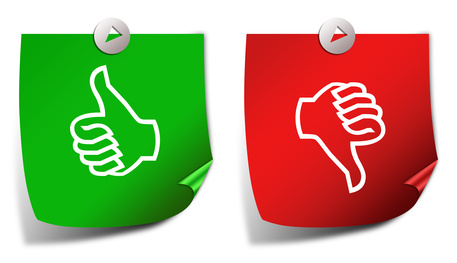 Unterstützte Personen müssen infolge ihres körperlichen, geistigen oder seelischen Zustands auf die Hilfe anderer angewiesen sein
8
Mildtätige Zwecke, 2
Hinweis: Zunächst müssen Bedürftige ihr Vermögen zur nachhaltigen Verbesserung ihres Unterhalts verwenden.
9
Kirchliche Zwecke, 1
Tätigkeit muss darauf gerichtet sein, eine Religionsgemeinschaft, die Körperschaft des öffentlichen Rechts ist, selbstlos zu fördern
10
Kirchliche Zwecke, 2
11
Dokumentation der Selbstlosigkeit,Ausschließlichkeit und Unmittelbarkeit, 1
Für alle drei gilt: Die Eigenschaften müssen sich ergeben aus
der Satzung und 
auch aus anderen Unterlagen, die die tatsächliche Handhabung widerspiegeln.
Selbstlosigkeit
Ausschließlichkeit
Unmittelbarkeit
Unmittelbare Verwirklichung von gemeinnützigen Zwecken
Verwendung der Mittel ausschließlich für den bestimmten Zweck
Der Verein ist verpflichtet, seine steuerbegünstigten Zwecke selbst zu verwirklichen(Ausnahme: Fördervereine und Spendensammel-vereine).
12
Dokumentation der Selbstlosigkeit,Ausschließlichkeit und Unmittelbarkeit, 2
= Wesentliche Voraussetzung für die Gemeinnützigkeit eines Vereins

Weitgehende und dauerhafte Verwendung der Vereinsmittel für die Allgemeinheit muss sichergestellt sein
Vereinsmittel müssen zeitnah (i.d.R. bis zum Ende des Kalenderjahres) für satzungsmäßige Zwecke verwendet werden.
Keine Zuwendungen aus Mitteln des Vereins an Vereinsmitglieder (außer Aufmerksamkeiten)
Verein darf niemanden durch vereinsfremde Ausgaben oder überhöhte Vergütungen fördern (angemessene Bezahlung ist o.k.)
Selbstlosigkeit
13
Zeitnahe Mittelverwendung für steuerbegünstigte Zwecke/Rücklagen
Grundsätzliche Verpflichtung zur zeitnahen Verwendung
Rücklagen sind erlaubt.
Freie Rücklagen
Zweckgebundene Rücklagen
Höhe: bis zu 1/3 des Überschusses aus der Vermögensverwaltung und bis zu 10 % der sonstigen zeitnah zu verwendenden Mittel pro Jahr
Spätestens bei der Auflösung des Vereins für begünstigte Zwecke zu verwenden
Für eine geplante größere Anschaffung
Zuführung der Rücklage muss aus den Buchführungsunterlagen ersichtlich sein
14
Beispiel für Rücklagenbildung, 1
Beispiel
Der Gesangverein Concordia e.V. hat im Jahr folgende Einnahmen bzw. Überschüsse:
Vermögensverwaltung
Zinseinnahmen aus Kapitalanlagen 	  2.000 €
abzgl. Werbungskosten			     200 €
Überschuss 					  1.800 €
Sonstige zeitnah zu verwendende Mittel
Mitgliedsbeiträge und Spenden		  8.000 €
Gewinn aus einem Basar			  3.000 €
insgesamt 					11.000 €
15
Beispiel für Rücklagenbildung, 2
Beispiel
Der Verein kann maximal 1.700 € in eine freie Rücklage einstellen.
Rechnung:	   1/3   von    1.800 € (Überschuss)		+ 10 % von 11.000 € (Einnahmen)


Hinweis: Der Betrag, der tatsächlich in eine freie Rücklage eingestellt wird, muss sich aus der Buchführung des Vereins ergeben und dort dokumentiert werden.
16
Unterschiede bei der Steuerpflicht
Um Buchführungspflichten und die steuerliche Behandlung von gemeinnützigen Vereinen zutreffend beurteilen zu können, muss unterschieden werden zwischen:
Steuerfreier ideeller Bereich
Steuerbegünstigte Vermögensverwaltung
Steuerpflichtiger wirtschaftlicher Geschäftsbetrieb
Unmittelbare Verwirklichung von gemeinnützigen Zwecken
Es werden Erträge aus Vermögen erwirtschaftet (Zinsen/Miete).
Es wird eine selbständige Tätigkeit ausgeübt mit dem Ziel, Einnahmen oder wirtschaftliche Vorteile zu erzielen.
17
Vereinfachung durch Besteuerungsgrenze von 35.000 €
Einnahmen einschließlich USt ≤ 35.000 € pro Jahr
Keine eigenständige Buchführung nötig!
Einnahmen einschließlich USt > 35.000 € pro Jahr
Eigenständige Buchführung nötig!
18
Gewinnermittlung, zwei Möglichkeiten
Erfassung Betriebseinnahmen und -ausgaben = Zuordnung nach Zu- und Abfluss
Zuordnung Betriebseinnahmen und -ausgaben nach wirtschaftlicher Zugehörigkeit im jeweiligen Jahr
Bilanzierungspflicht, wenn:
der Umsatz  mehr als		600.000 €     oder
der Gewinn mehr als		  60.000 € beträgt
19
Hinweis
Nutzen Sie Ihre Gestaltungsspielräume
20